ЧАСТОТНЫЙ АНАЛИЗ ГЛАГОЛОВ В РЕЗУЛЬТАТАХ ОБУЧЕНИЯ ПРОГРАММ ПЕДАГОГИЧЕСКОГО БАКАЛАВРИАТА: ВЫЗОВЫ И ПЕРСПЕКТИВЫ
Мария Кабышева 
магистр педагогических наук, руководитель отдела разработки академических программ, Казахский национальный женский педагогический университет (Алматы)
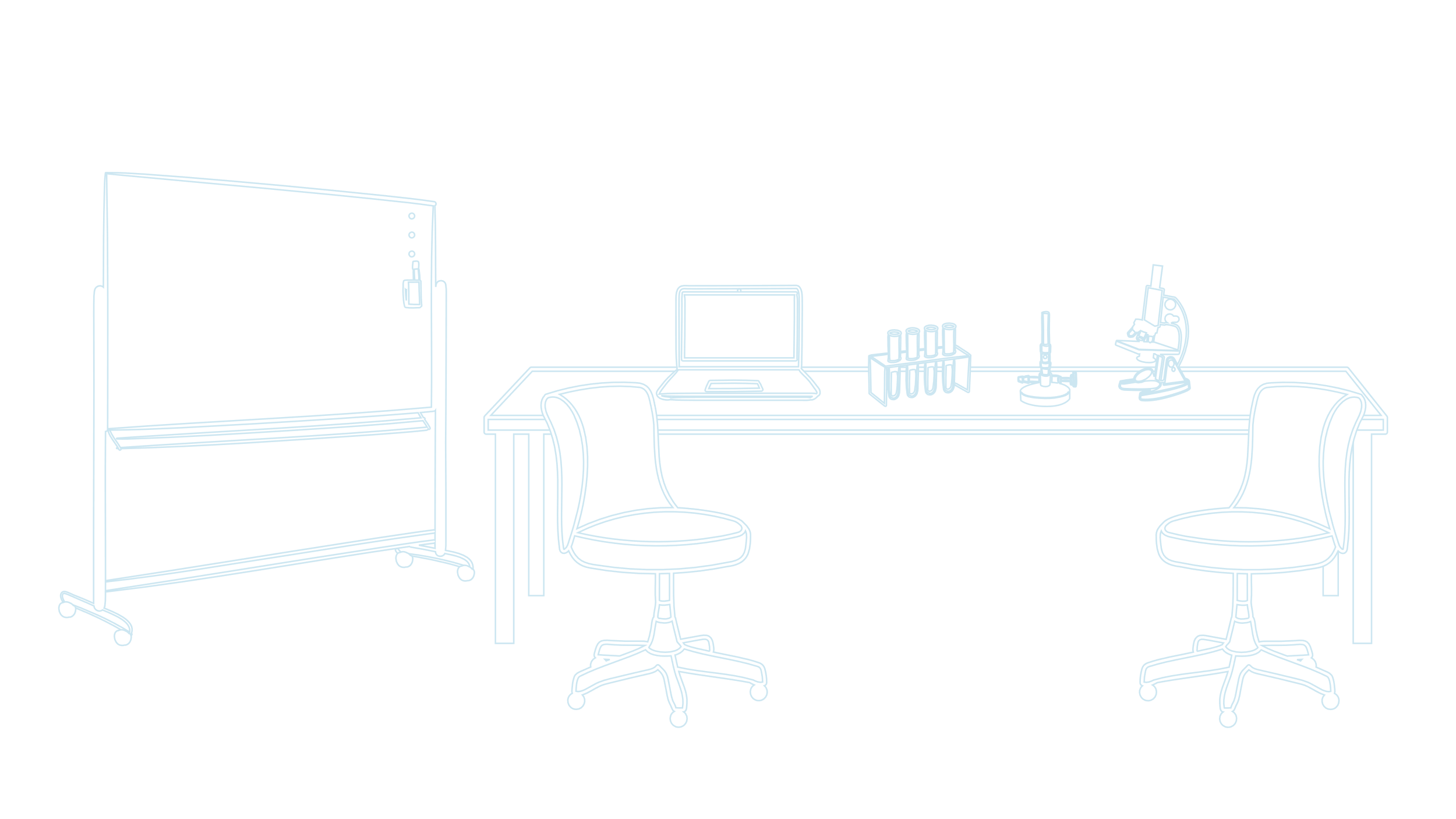 ?
Каким должен быть учитель?
?
?
?
?
?
Откуда берутся компетенции выпускника?
Принципы конструктивного согласования (Biggs, 1996)
Методология исследования
Исследовательский вопрос: 
отражают ли формулировки результатов обучения в программах бакалавриата по педагогическим направлениям ключевые компетенции, представленные в виде глаголов действия в профессиональном стандарте «Педагог»?
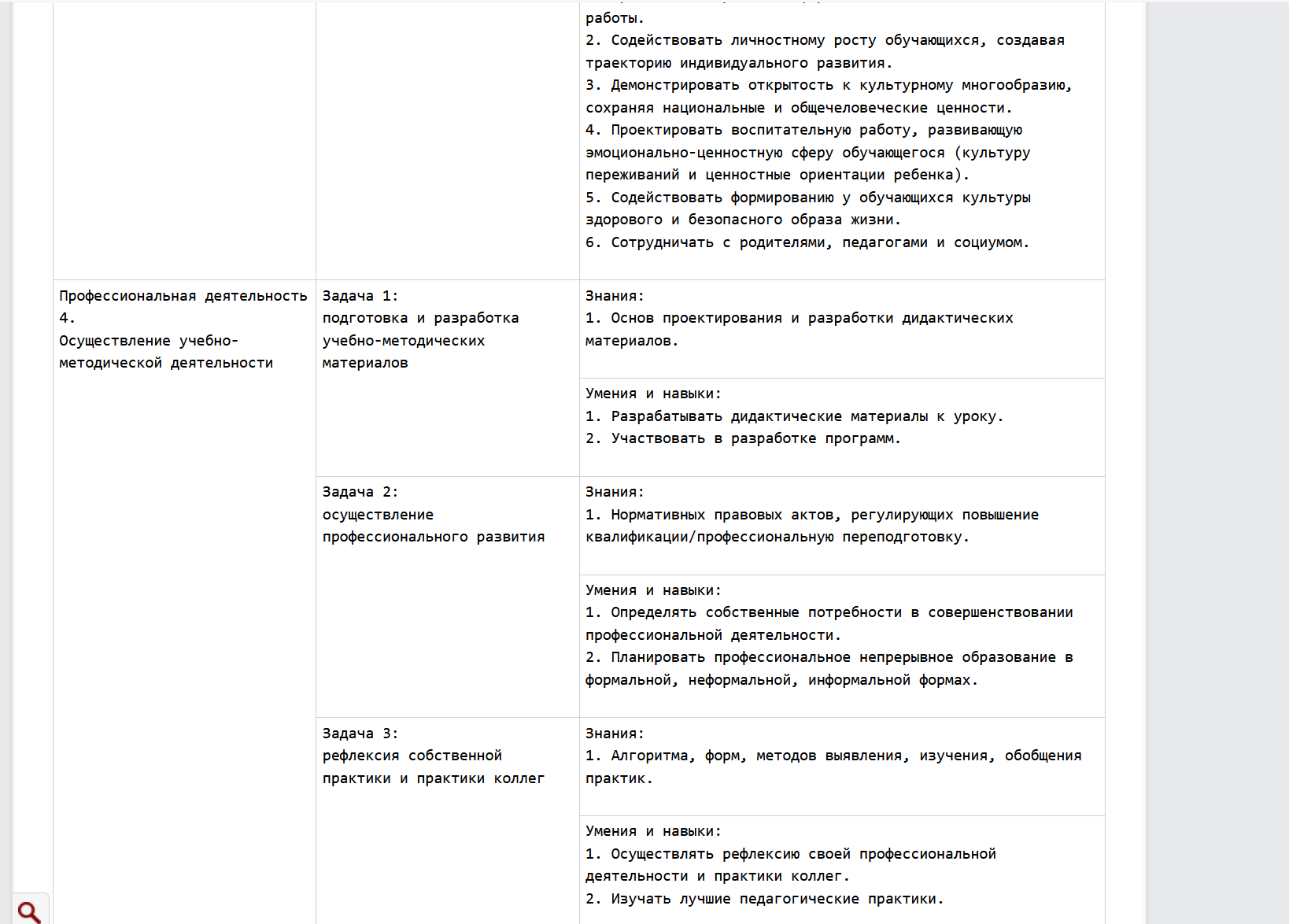 Анализ результатов
Список из 24 глаголов 
Всего найдено: 14 575
Низкая частота у глаголов, связанных с созданием чего-то нового: «проектировать» (235), «разрабатывать» (482), «составлять» (144). 
низкая частота у глаголов, связанных с умением рефлексировать: «анализировать» (968) (хоть и выше, чем у многих других), «обобщать» (153), «интерпретировать» (179).
Распределение встречаемости глаголов и кумулятивная частота в результатах обучения
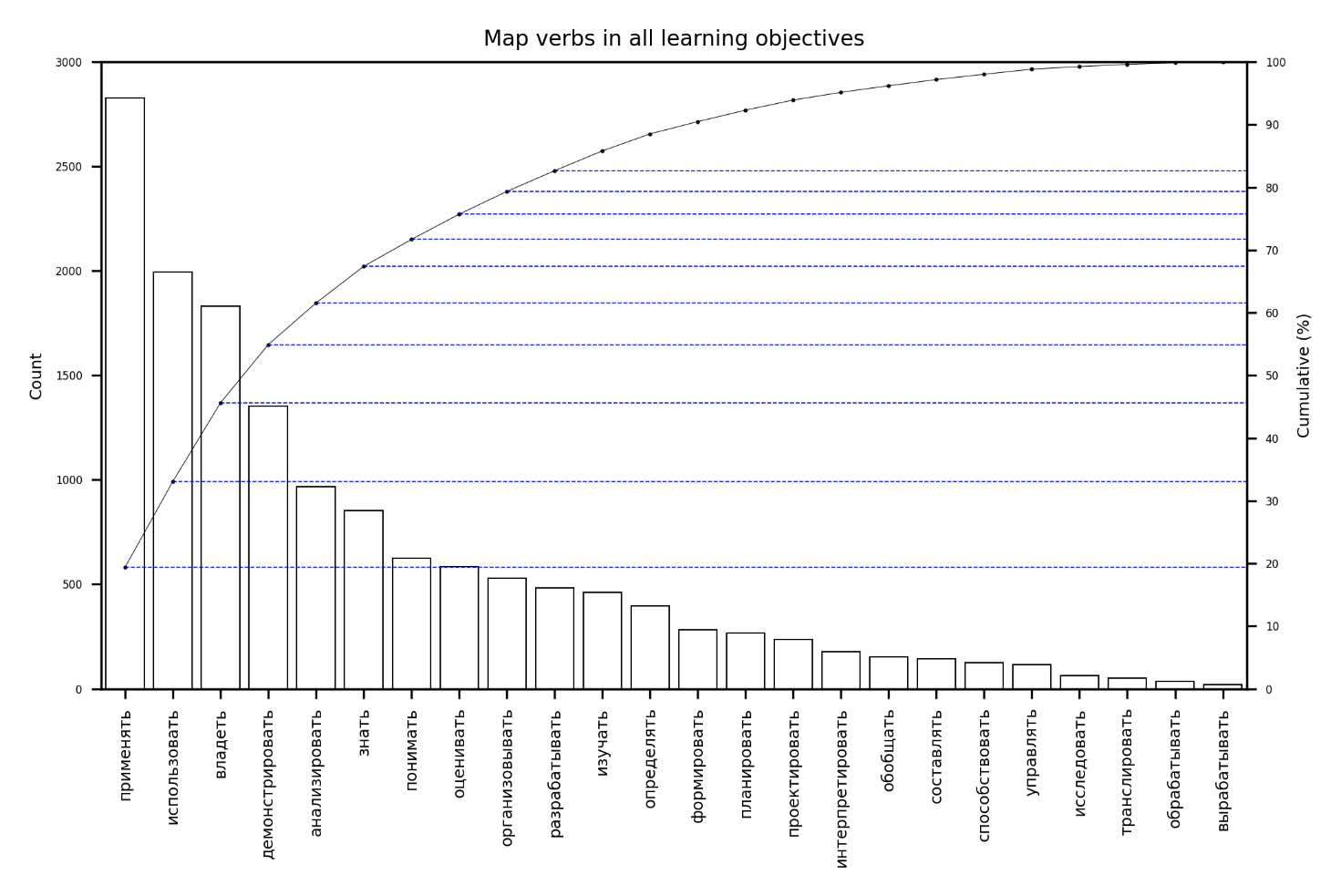 90% 
результатов обучения используют всего 
10 глаголов
61% 
= 5 глаголов
применять
использовать, 
владеть, 
демонстрировать,
анализировать
Выводы
Результаты обучения чрезмерно сфокусированы на практическом применении знаний, в ущерб развитию аналитических, синтетических, оценочных и исследовательских компетенций (по таксономии Блума).
Существенная вариативность в формулировках результатов обучения в разных университетах, отсутствие базовых глаголов во многих ОП, что ставит под вопрос единообразие подготовки учителей.
Недостаточный учет требований профессионального стандарта "Педагог", особенно в части формирования навыков мышления высшего порядка, необходимых учителю XXI века.
Преобладание общих, не измеримых формулировок, затрудняющих оценку достижения целей обучения.
Рекомендации
Включить в результаты обучения глаголы, соответствующие уровням "Анализ", "Синтез", "Оценка" таксономии Блума.
Увеличить представленность исследовательской деятельности.

Использовать глаголы, описывающие ключевые компетенции по профстандарту "Педагог".

Перейти от описания процесса ("владеть навыками...") к результату ("проектирует...").

Инициировать обсуждение ограничения на количество глаголов в формулировках.
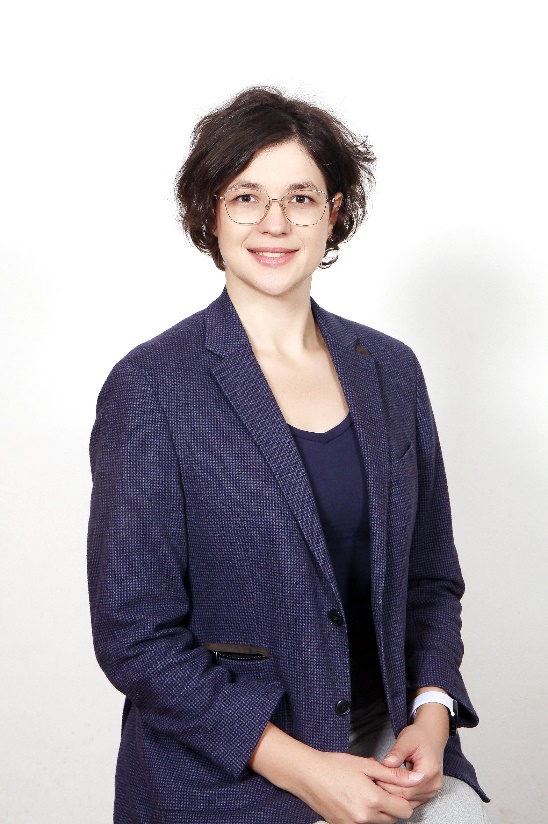 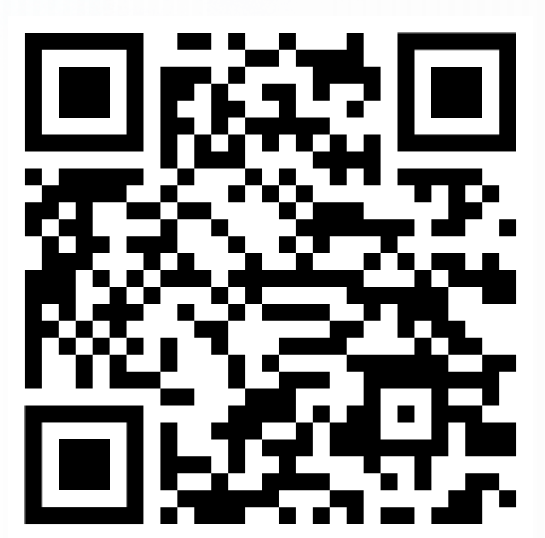 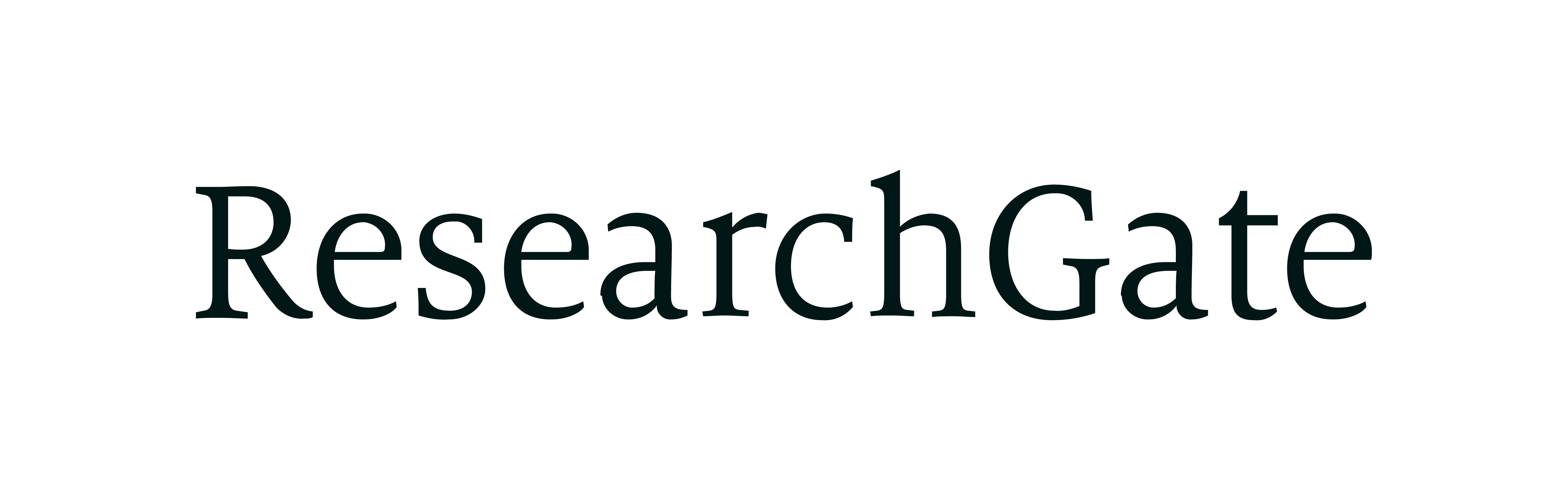 Спасибо за внимание!  
Мария Кабышева 
Kabysheva.m@qyzpu.edu.kz
+7 700 393 01 07 
Казахский национальный женский педагогический университет 
https://www.linkedin.com/in/mariya-kabysheva/